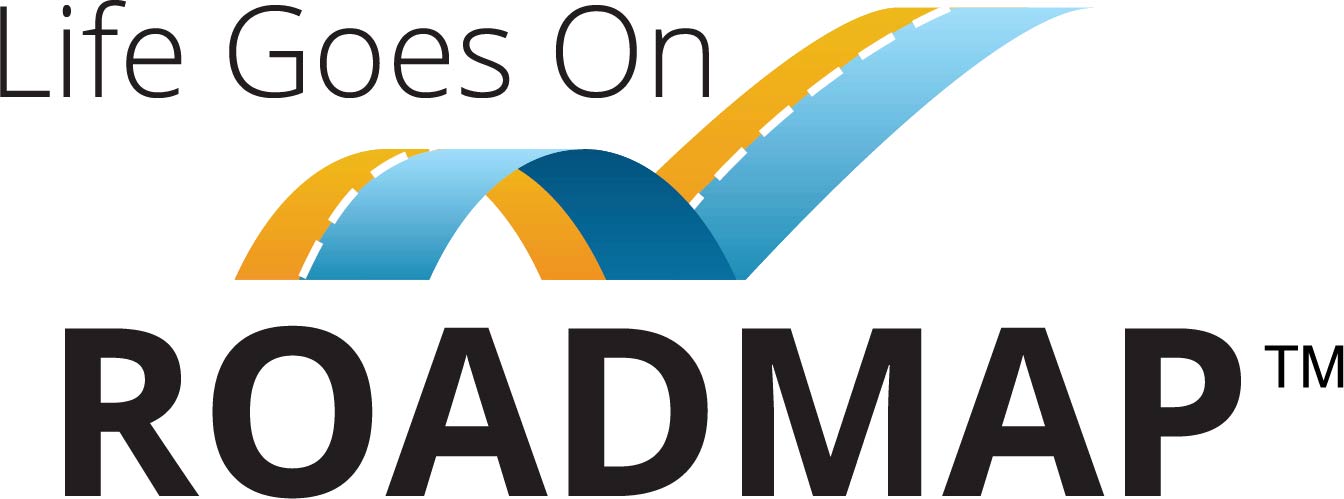 Goals for Afternoon Drive
Get It Done Day Call #2
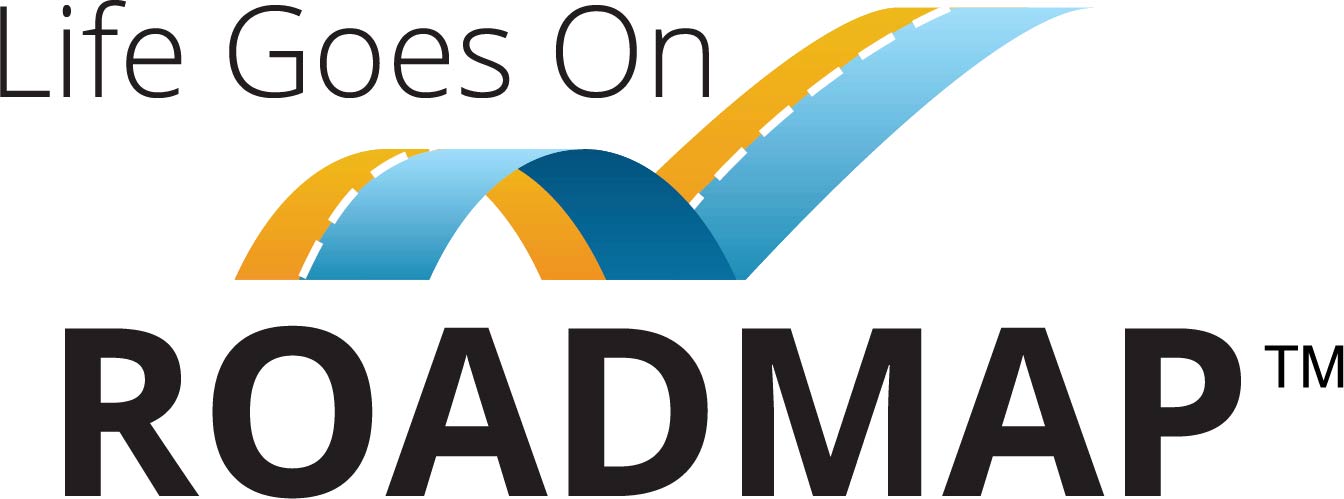 Goals for Afternoon Drive
‘Aha’ insights or ‘light bulb moments’ so far?
Challenges?
How can we help?
nancy@lifegoesonroadmap.com
Goals for Afternoon Drive
Complete all sections by 2:00
Build your action item list
Have fun!
Remember to regularly save your Organizer to USB drive
Tips for Afternoon Drive
Remember to take breaks
Add to action items list
If you’re stuck, make a note and move on
When done, review action item list
Tips for Afternoon Drive
Read each section of Guidebook before entering information in Organizer
Hint: bank or credit union section is first time you will enter security questions
Hint: Investment accounts will likely have more accounts
Tips for Afternoon Drive
Social Security: make sure to register at www.ssa.gov
Annual credit checks please (p. 45 in Guidebook)
2 p.m. Office Hours
Event Title: Life Goes on Roadmap Road Trip Call #3
Date & Time: Saturday, March 9, 2019 at 2:00 PM Pacific
To attend this event, click here 15 minutes before the event time:
https://InstantTeleseminar.com/Events/113727189
If you don't have access to the web, you can listen in by dialing (425) 440-5010, and using the following conference pin: 293818#
If that number doesn't work for some reason, here is a list of alternative numbers, including international numbers: https://InstantTeleseminar.com/Local/?eventid=113727189
Vroom Vroom!
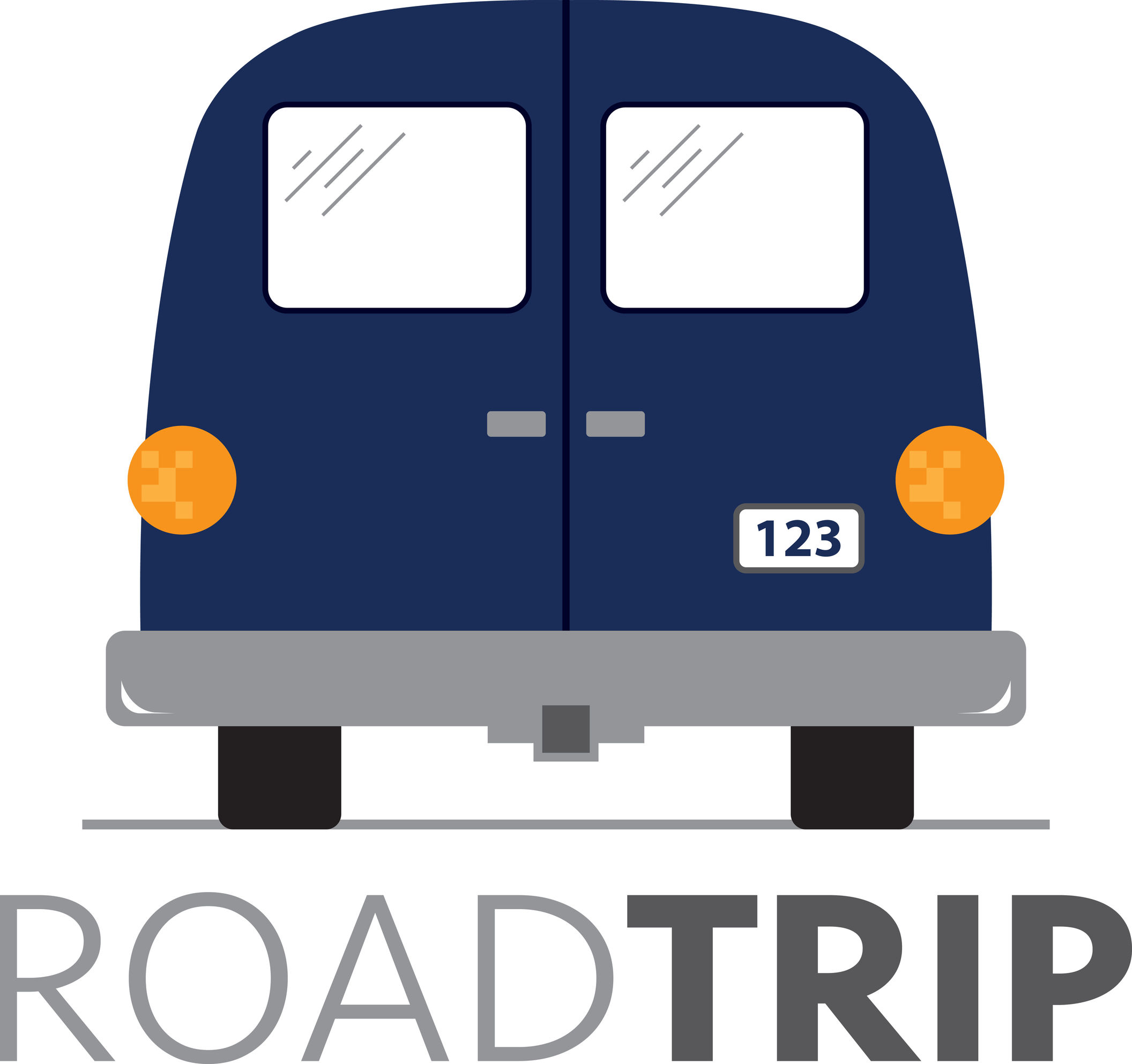 Let’s Get This Done!
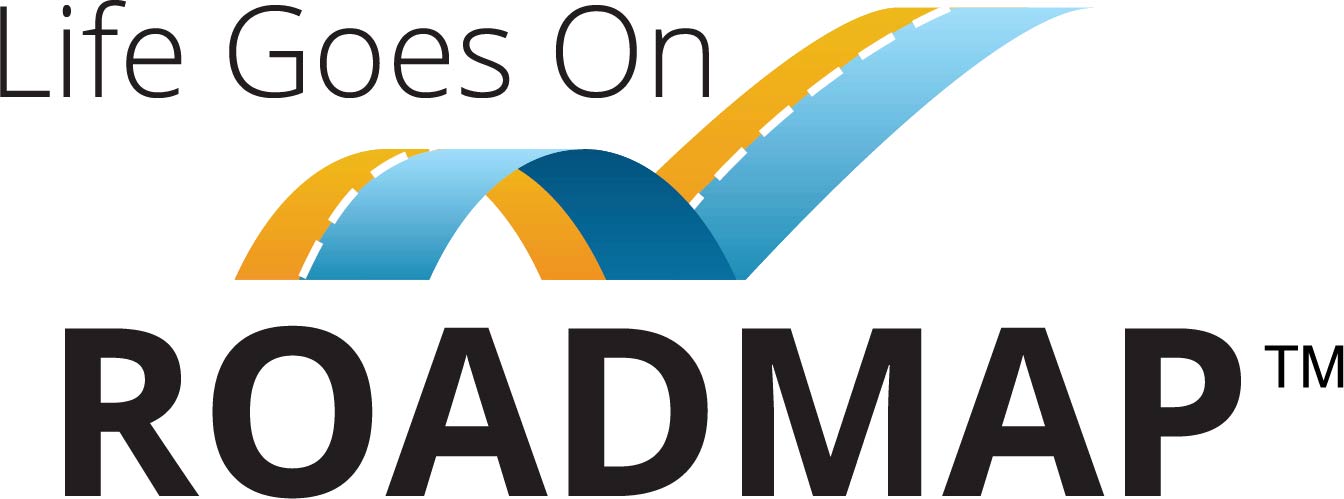